Prospering from the Energy Revolution:Building local foundations for Net Zero.
Rob Saunders
PFER Challenge Director, UKRI
1
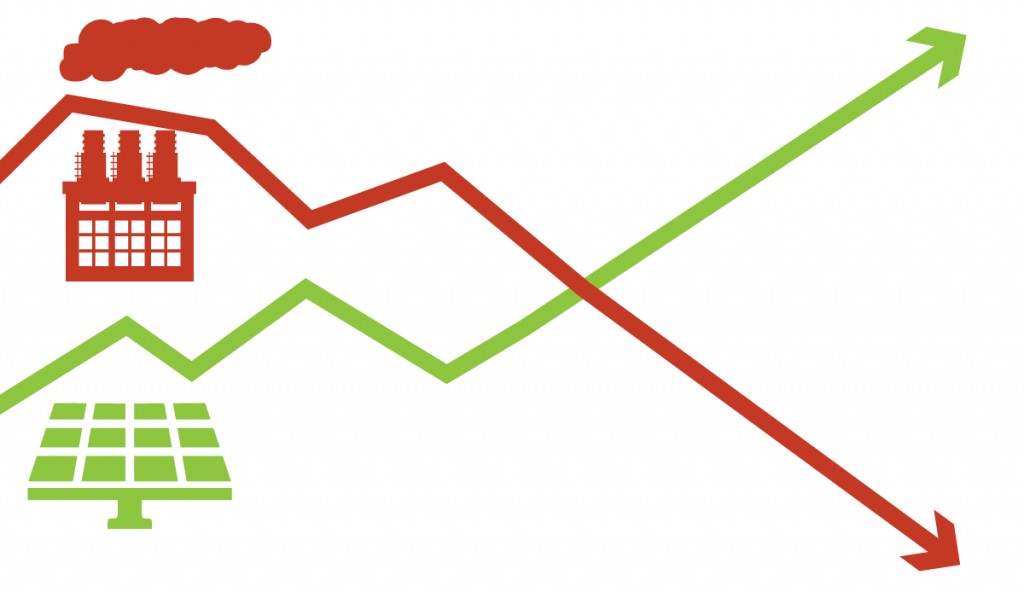 The Revolution is Now!
2
This Photo by Unknown Author is licensed under CC BY-NC-ND
[Speaker Notes: The energy revolution is happening – just look at coal, oil vs solar and wind.
Not just tech substitution, it’s blowing apart the nice neat centralised system into a million different pieces all over the place.
But the good news is, it’s going to be cleaner and cheaper – if we can find the right ways to organise it!
That’s what this programme aims to do – put all the bits of the future system together intelligently so we can all live better net zero lives without worrying!]
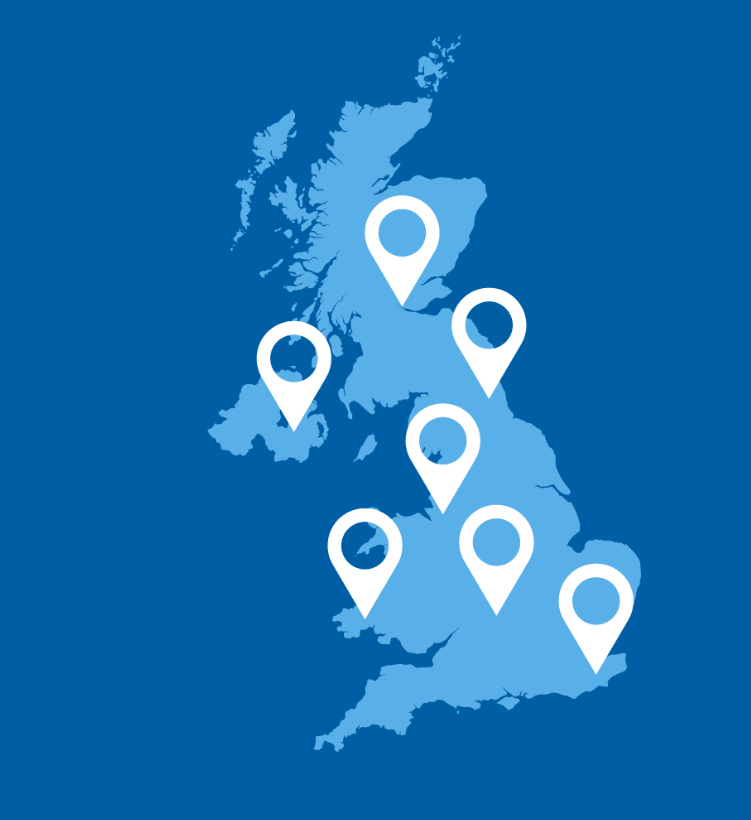 WHY
LOCAL ?
3
[Speaker Notes: Local because
Technically 	–  cheaper cleaner tech is more distributed.
	- Heat is inherently local – we can’t pump that far
	- demand, flexibility is local first and foremost.

Economics 	- Local systems mean local jobs & therefore fairer systems balanced across the country
	- balancing the system locally means we can save £bns on upgrades that aren’t needed – saving bills.
	- Coordinating across power, heat, mobility, supply, demand creates flexible efficicency.  But can only do locally.

People 	- We all live locally – and the systems need optimising for our locality and our lives
	- Trust and engagement in change are better enabled locally than imposed nationally.   This is going to be incredibly important in getting to net zero.]
Prospering from the Energy Revolution
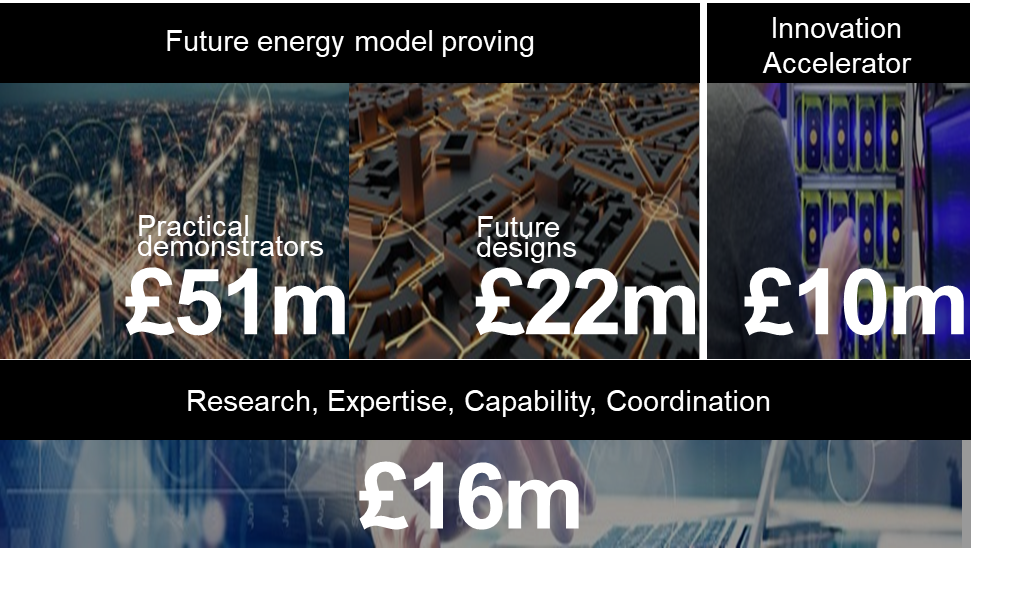 Future energy model proving
Activities
[Speaker Notes: Programme Objectives translate into a set of activities.]
A portfolio of groundbreaking local projects
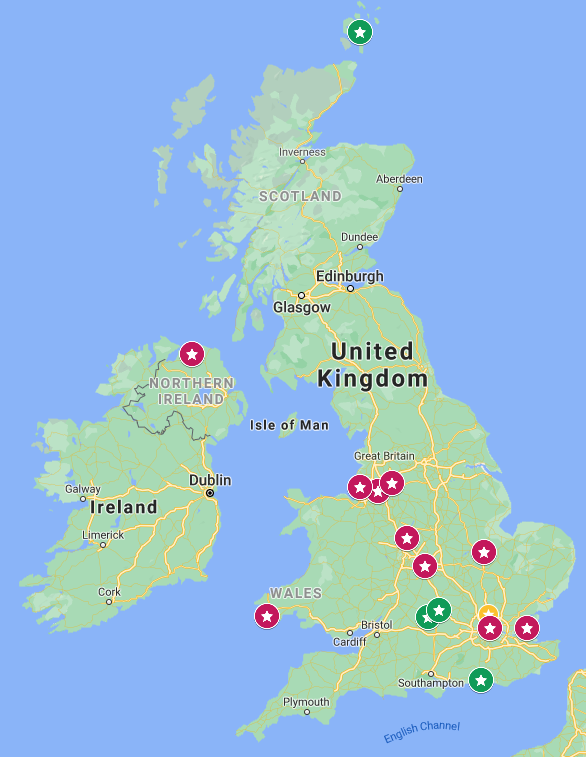 Demonstrators (half-way through)
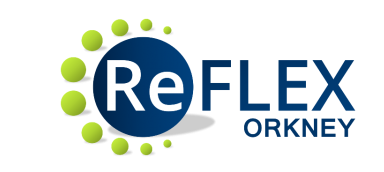 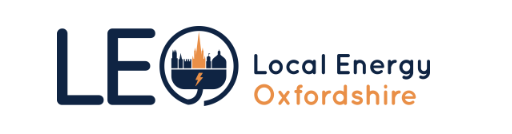 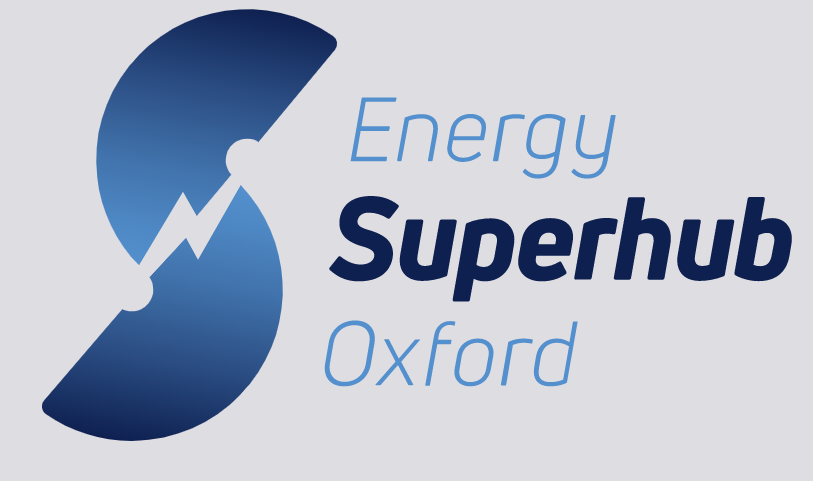 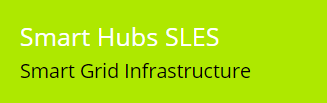 Detailed Designs (just starting)
5
Demonstrating…
Town-Scale power, heat and mobility services
Integrated intelligently to please consumers
In scalable, replicable and investable models
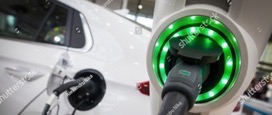 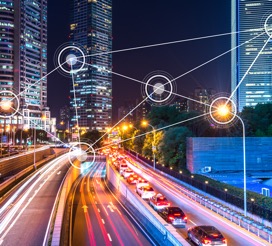 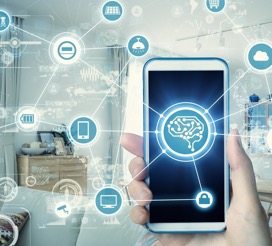 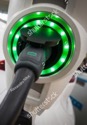 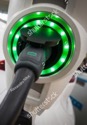 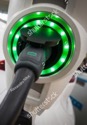 6
Around Oxford:  Complementary approaches
Hybrid Grid-scale storage
EV charging at scale: 
25MW ultra-rapid charging for private cars & city fleets.
Ground source heat pumps Novel shared loop + ‘shoebox’ HPs.
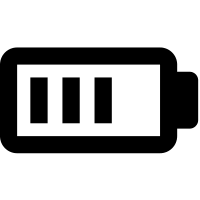 2MW Invinity flow battery
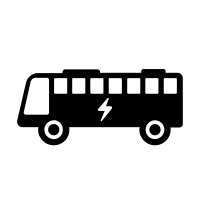 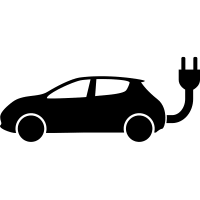 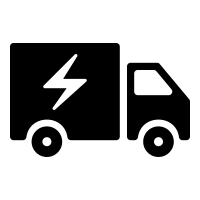 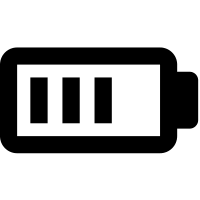 50MW Lithium ion battery
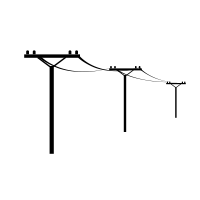 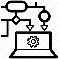 Optimisation and trading, machine learning-based
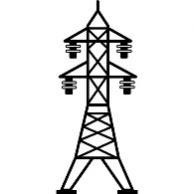 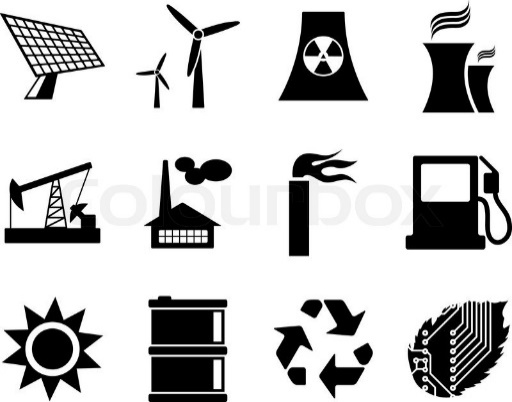 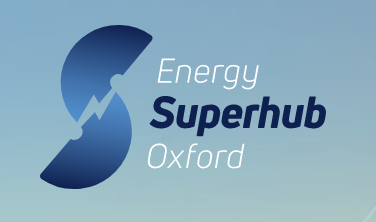 Direct transmission connection at Cowley substation, South Oxford
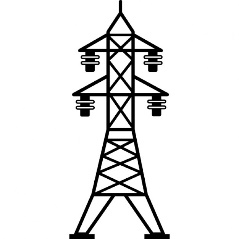 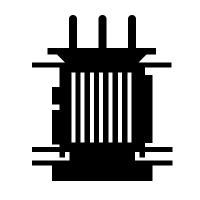 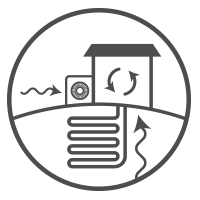 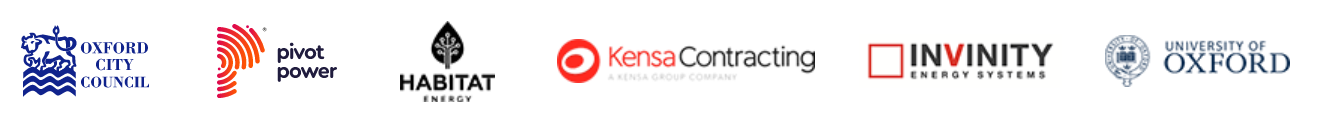 Around Oxford:  Complementary approaches
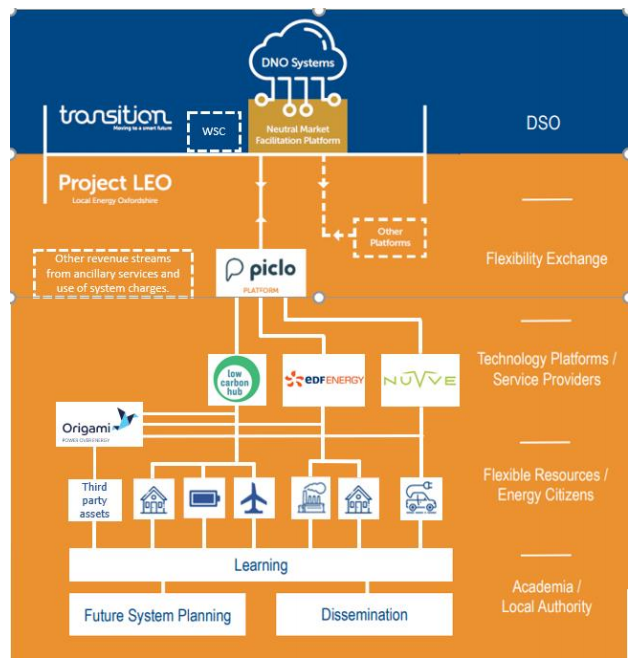 Data-rich, intelligent local grid, acting as neutral market enabler…..
…of competitive market services that people want and that maximise use of local net zero resources…

…in an agile, learn-as-you-go way.
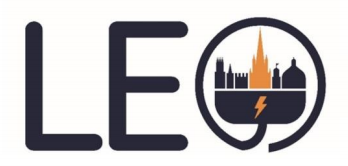 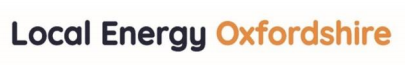 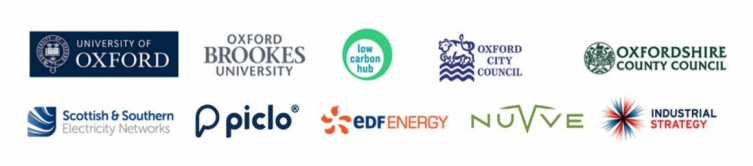 8
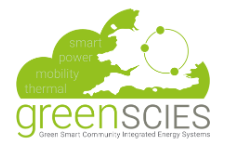 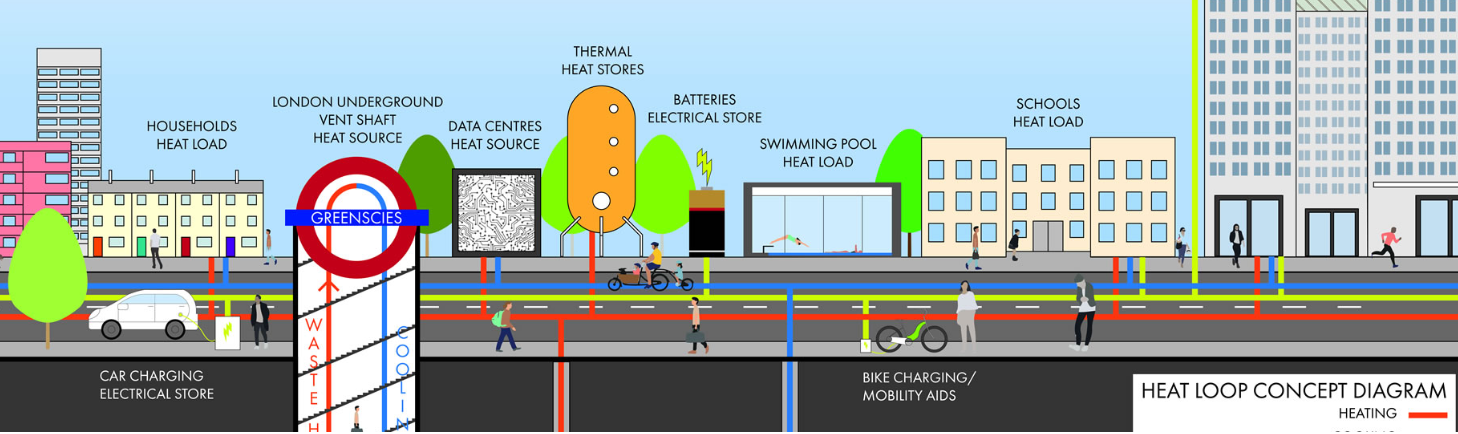 9
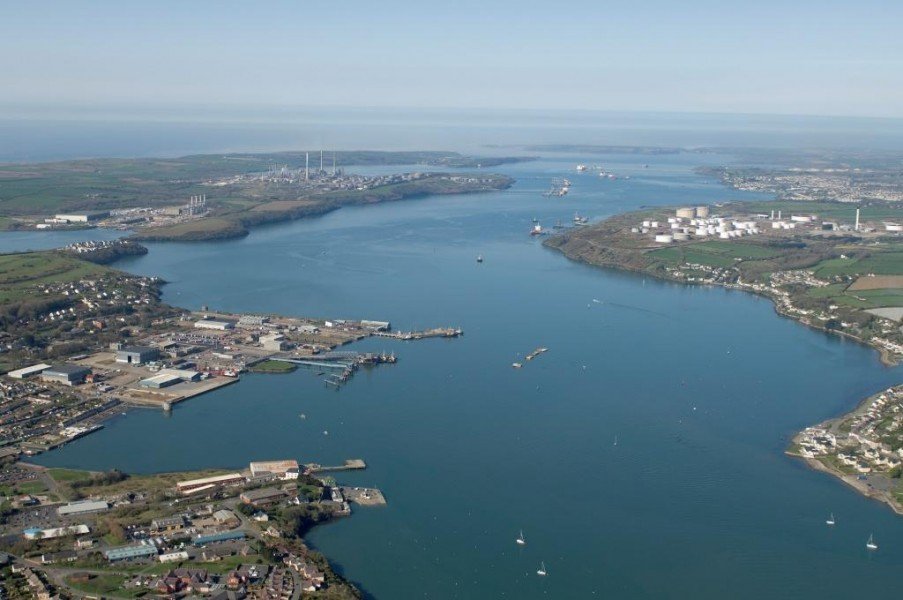 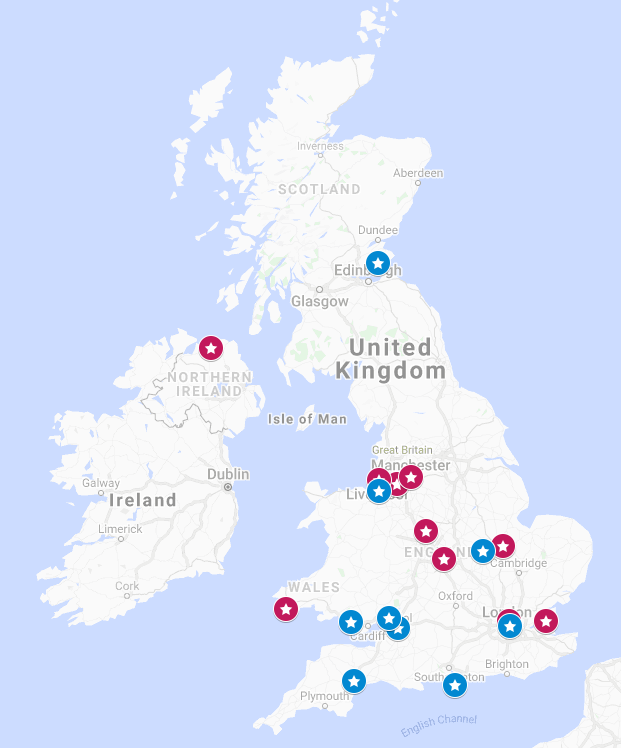 10
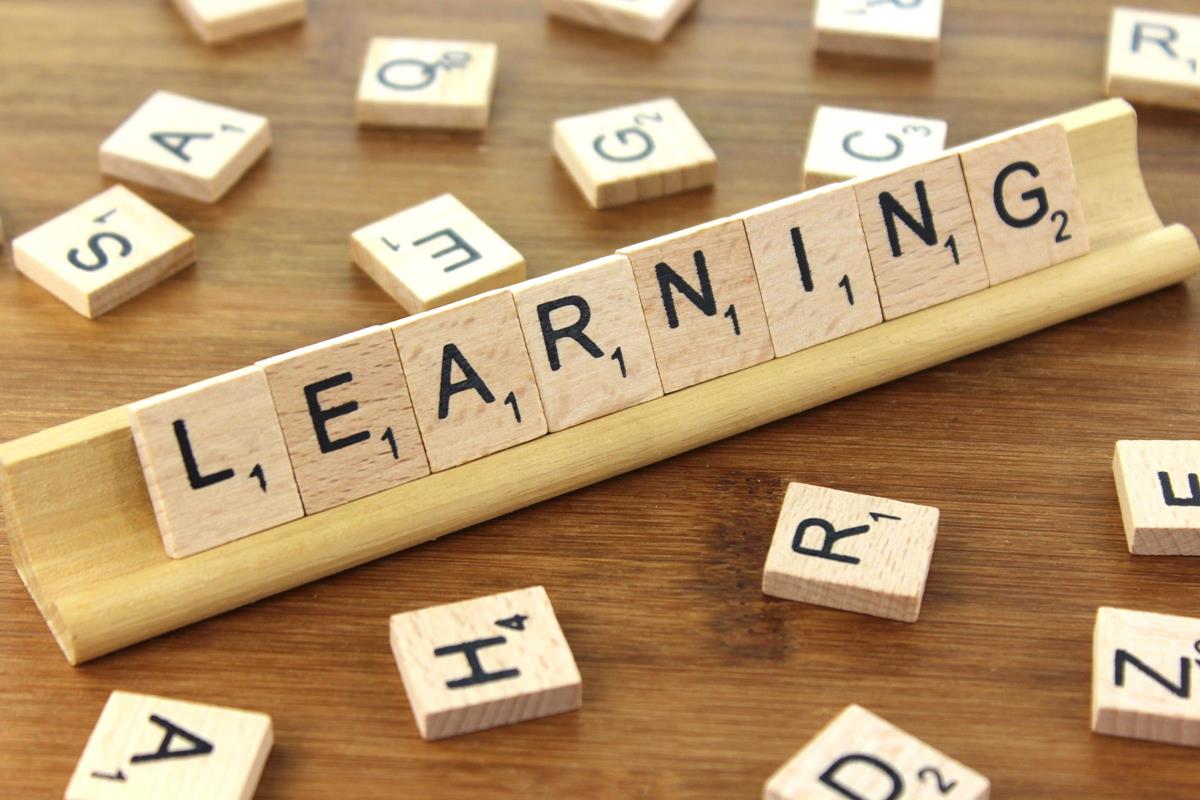 11
This Photo by Unknown Author is licensed under CC BY-SA
Thankyou@RobS_energyrob.saunders@innovateuk.ukri.org
12